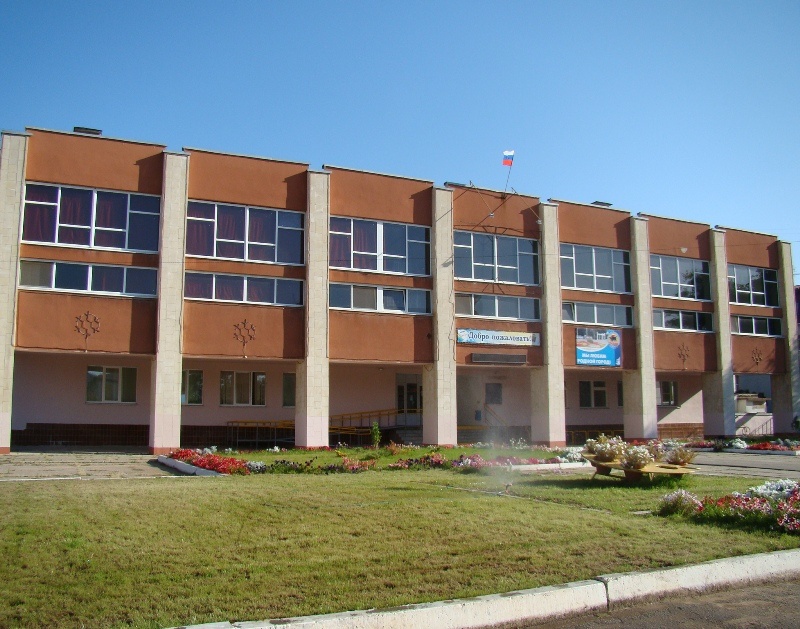 сош12.рф
sc12engl@bk.ru
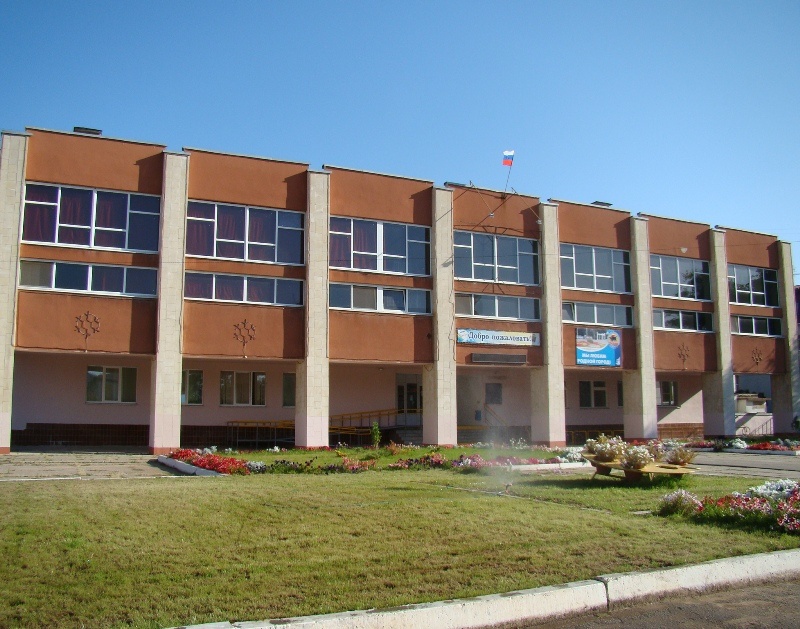 «Люди делятся в природе на высоких и не очень, на блондинок и на рыжих, на женатых и замужних, на веселых и печальных, и на тех, кто верит в чудо, и кто чудо совершает. На поэтов и ученых, на актеров и лифтеров, на врачей, учителей, космонавтов и ткачей. Люди разные бывают. Знает каждый индивид, и нет разницы на деле, инвалид не инвалид. Люди так не делятся…»
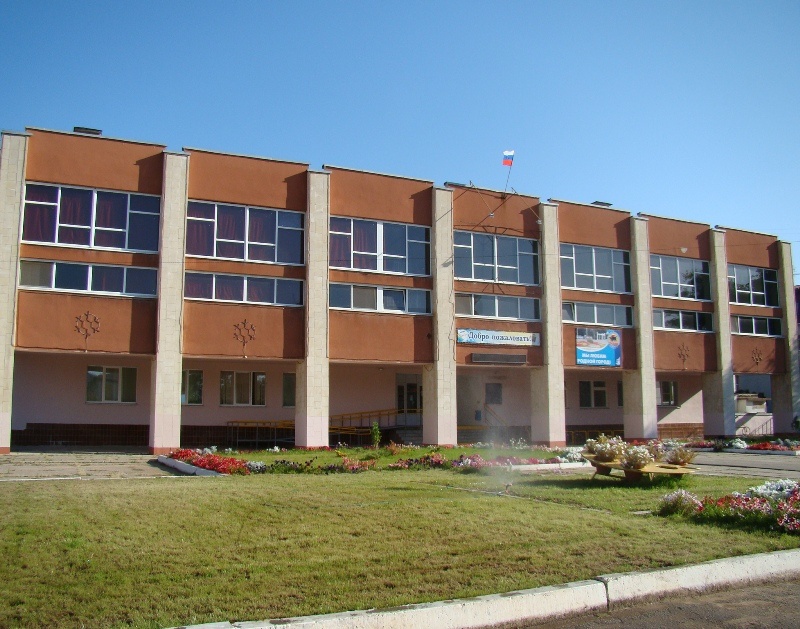 Цели работы клуба
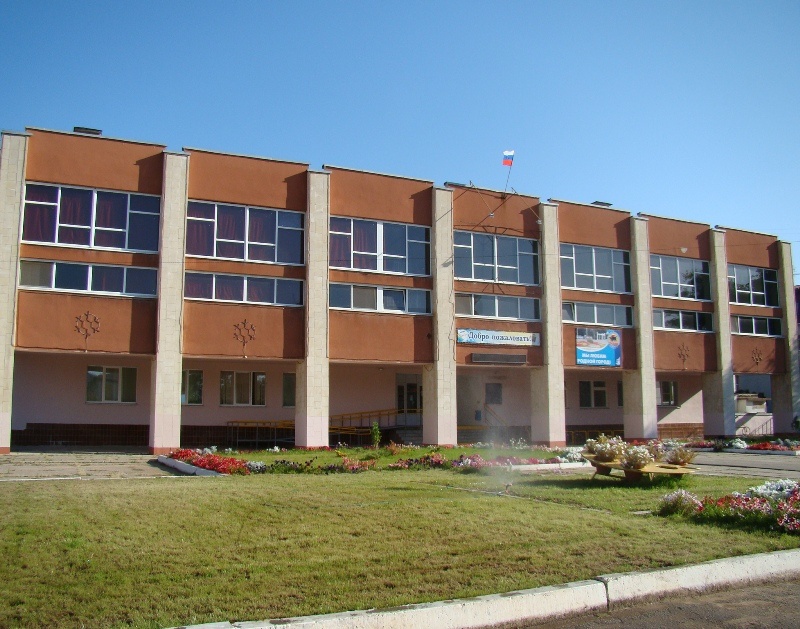 Задачи
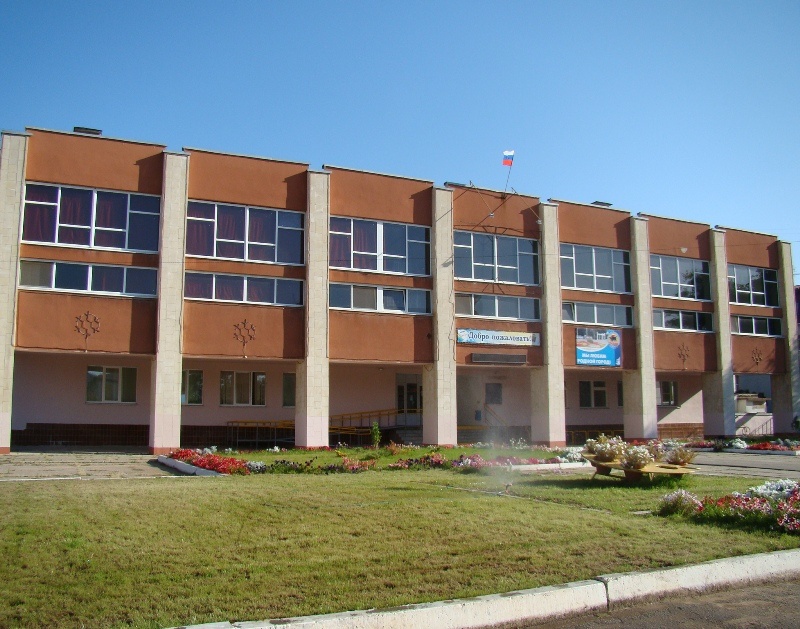 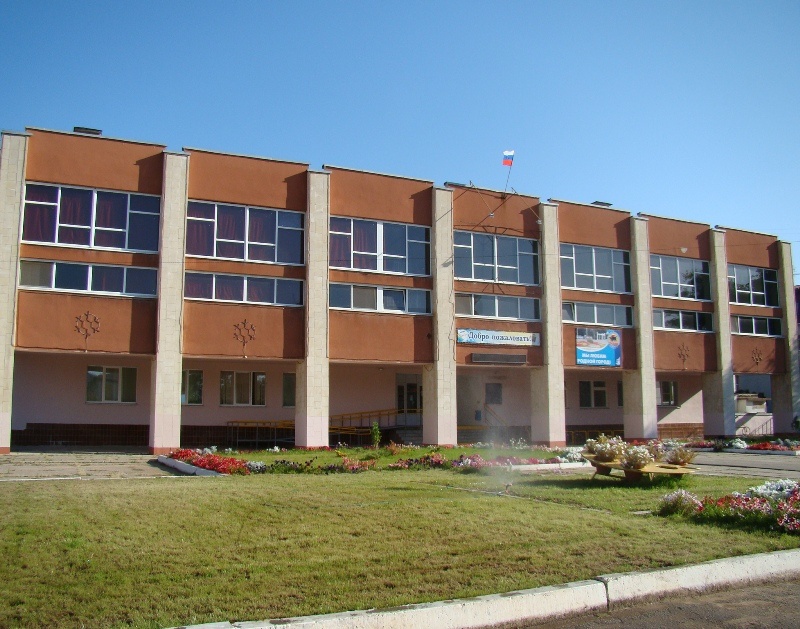 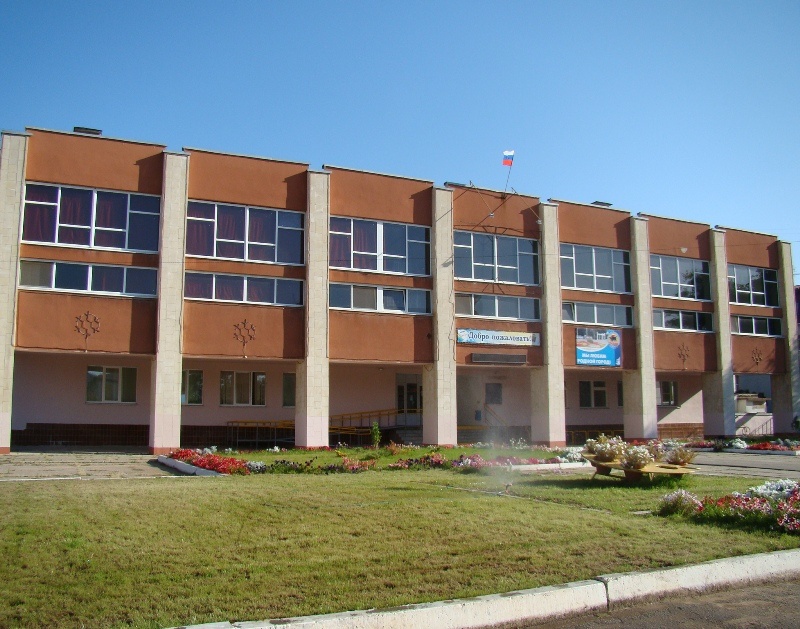 Ежегодная тематическая программа «Корпорация чудес»
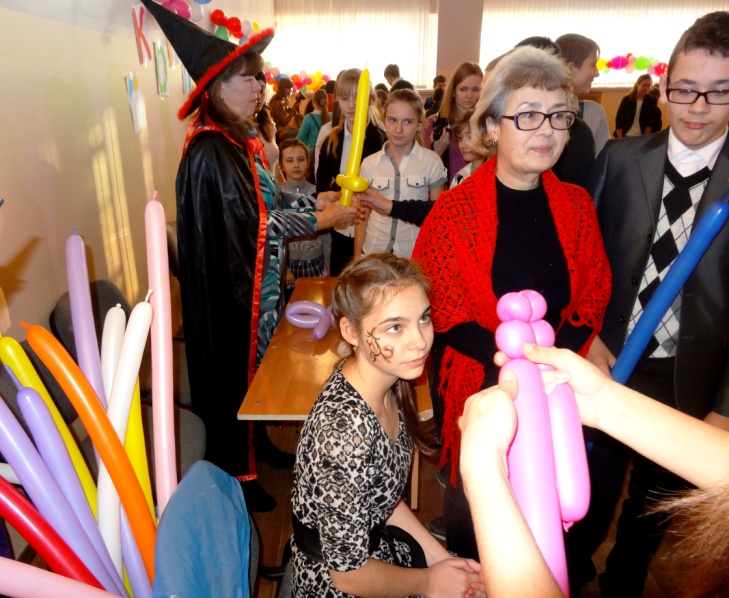 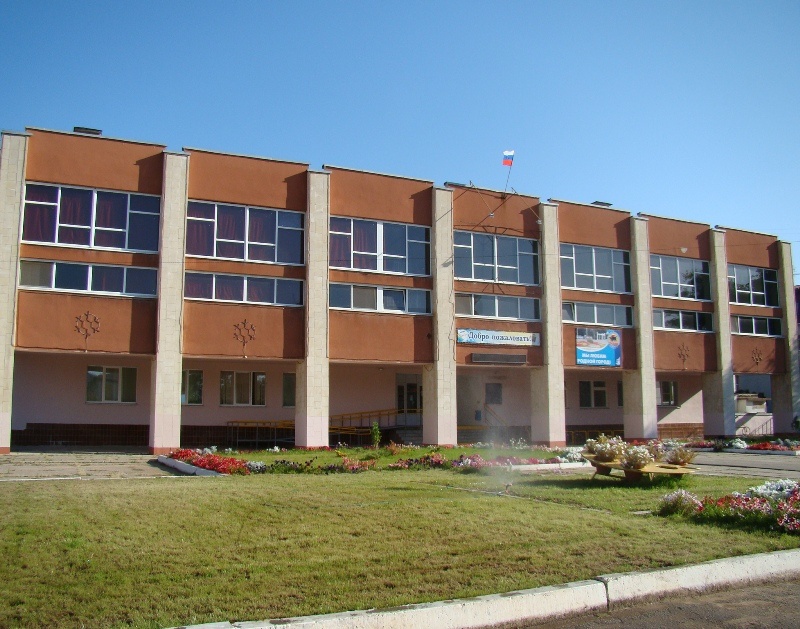 Ежегодная тематическая программа «Корпорация чудес»
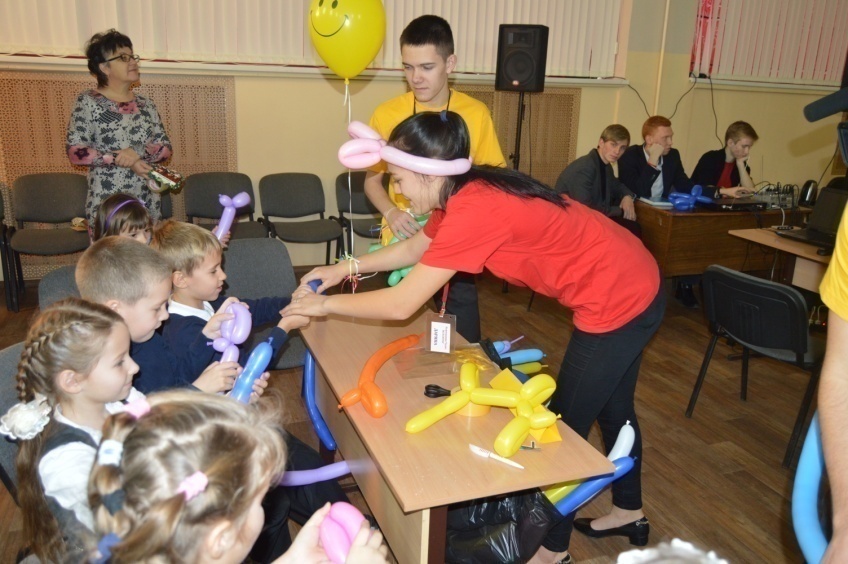 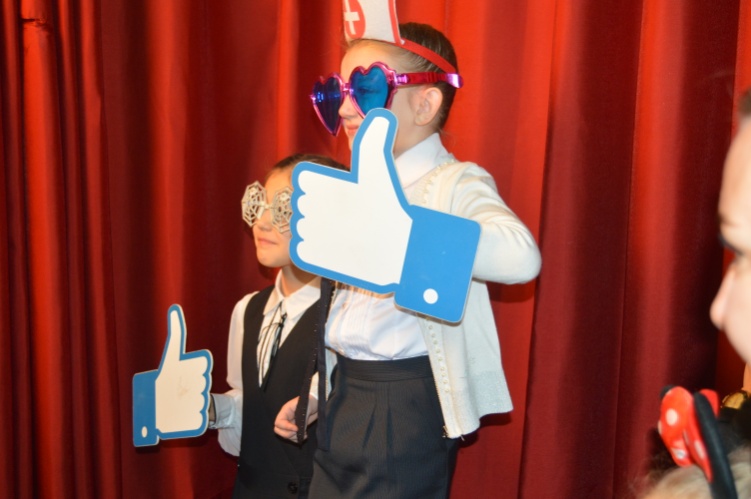 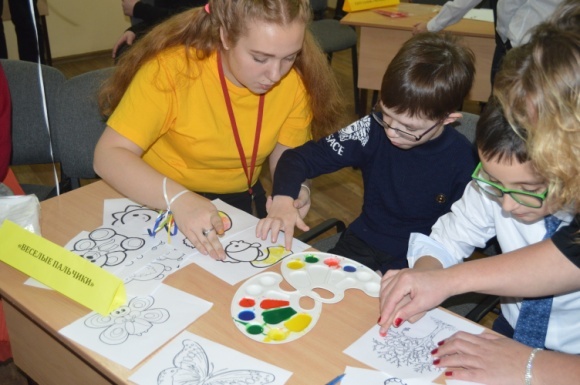 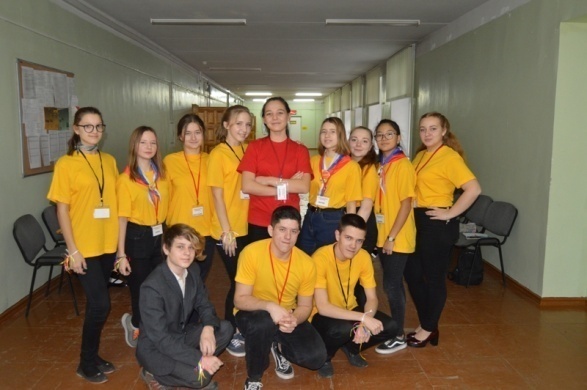 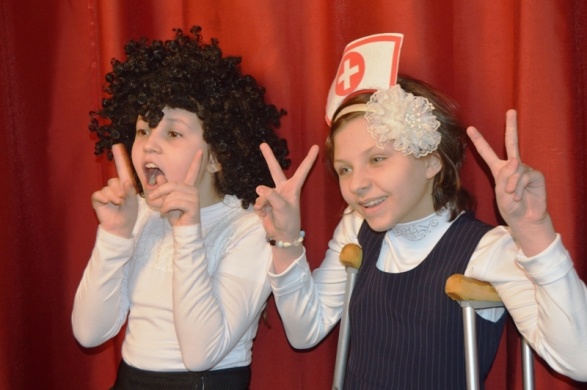 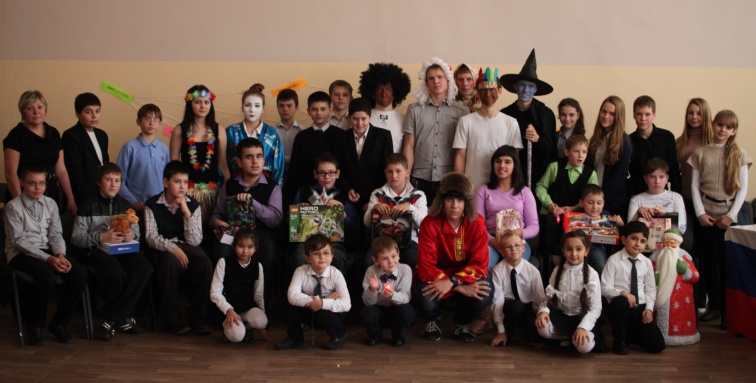 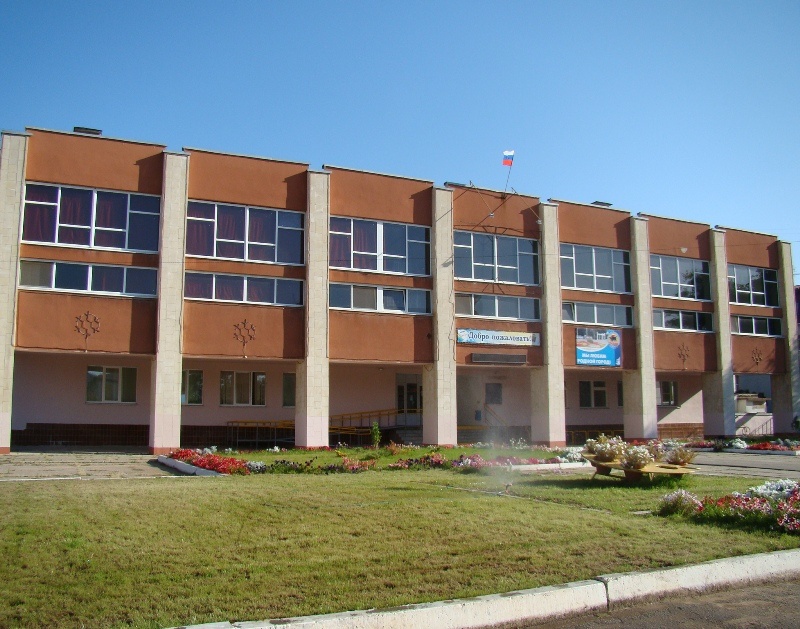 Ежегодная игровая программа «Нити дружбы»
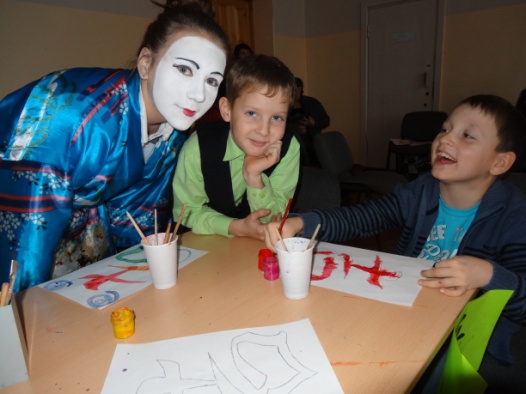 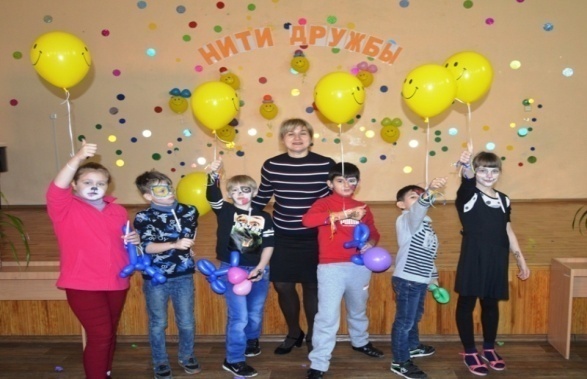 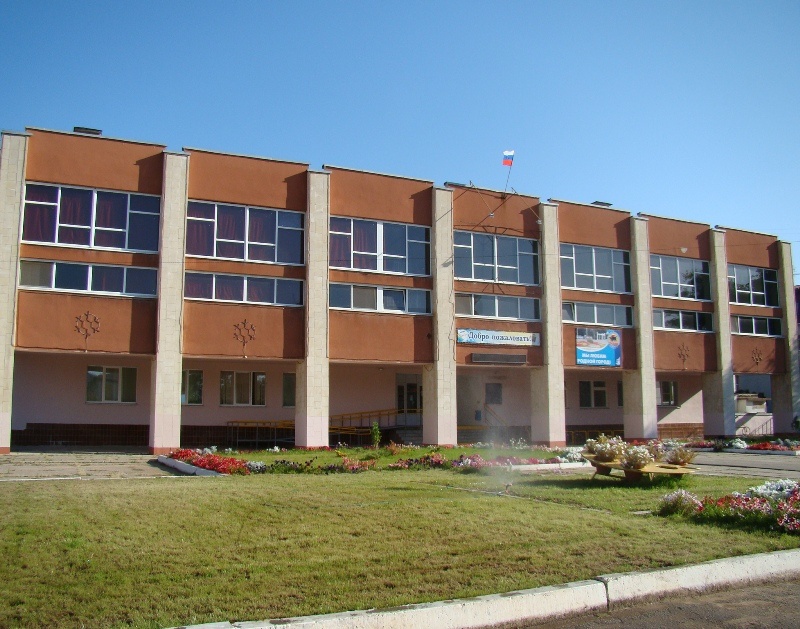 Новогоднее благотворительное представление для детей Энгельсского муниципального района
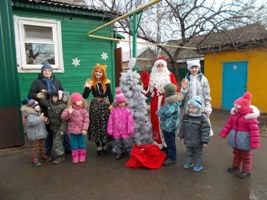 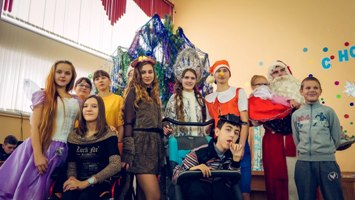 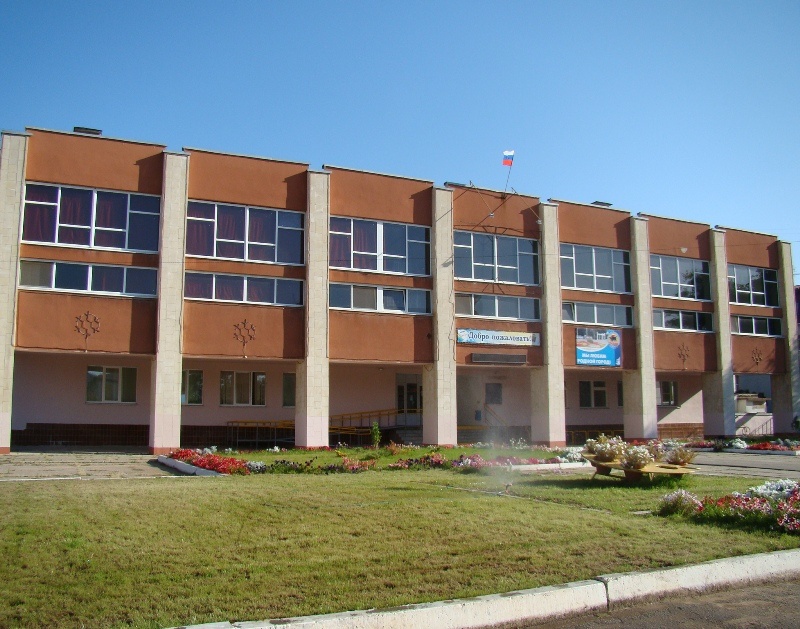 Районные фестивали «Апрельская капель» и «Невозможное возможно»
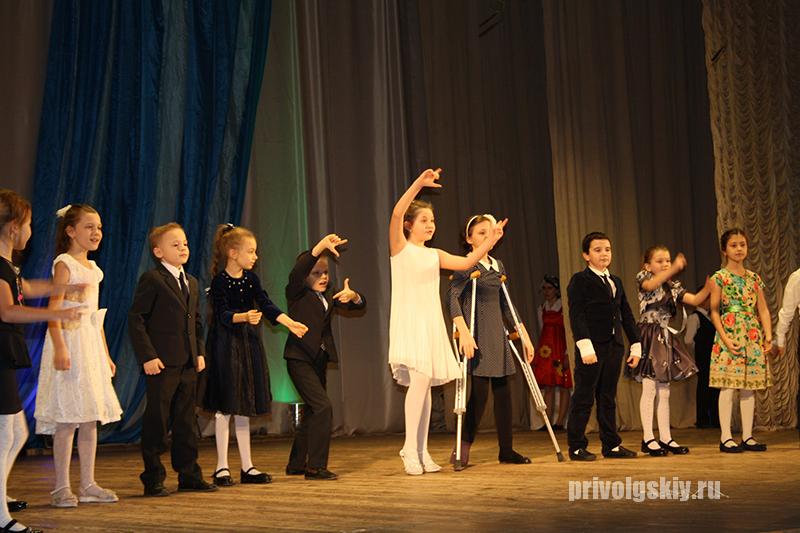 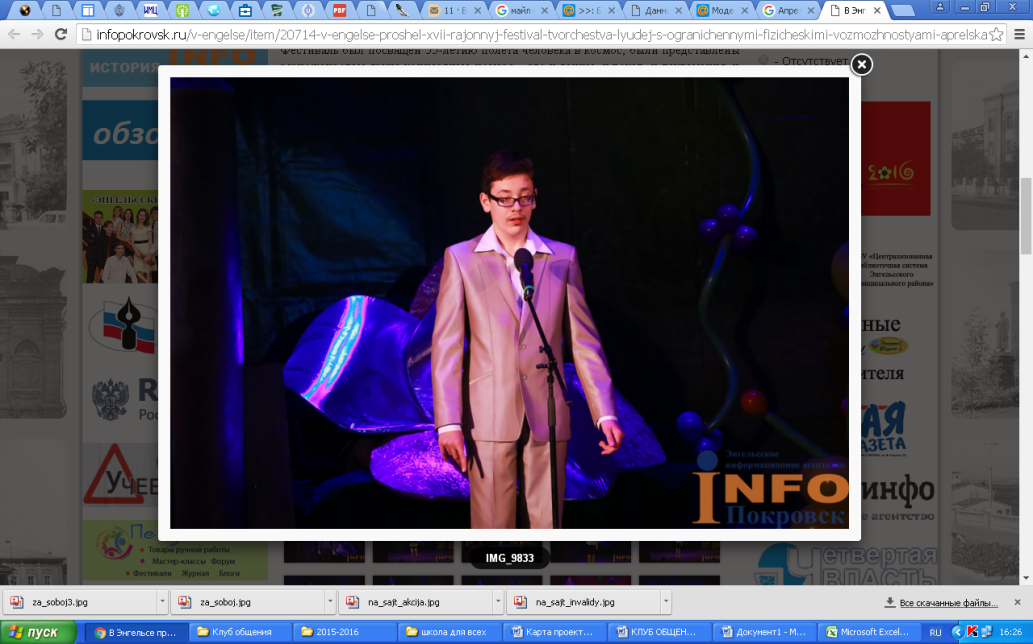 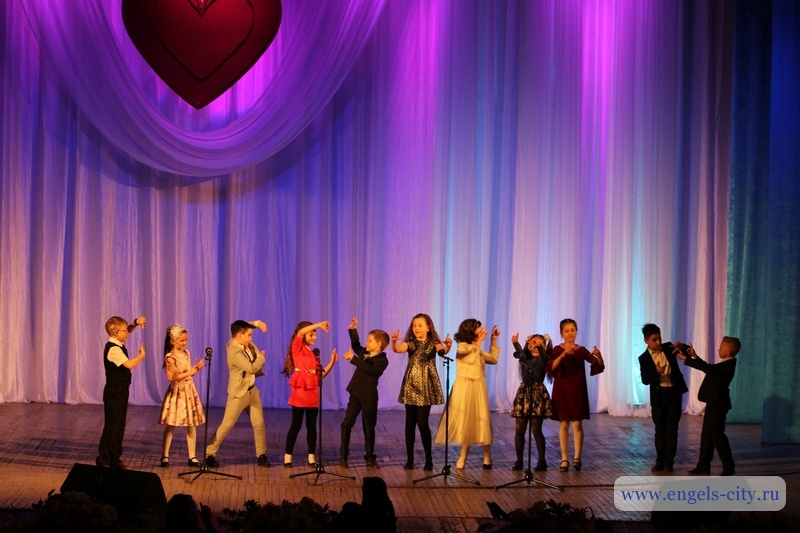 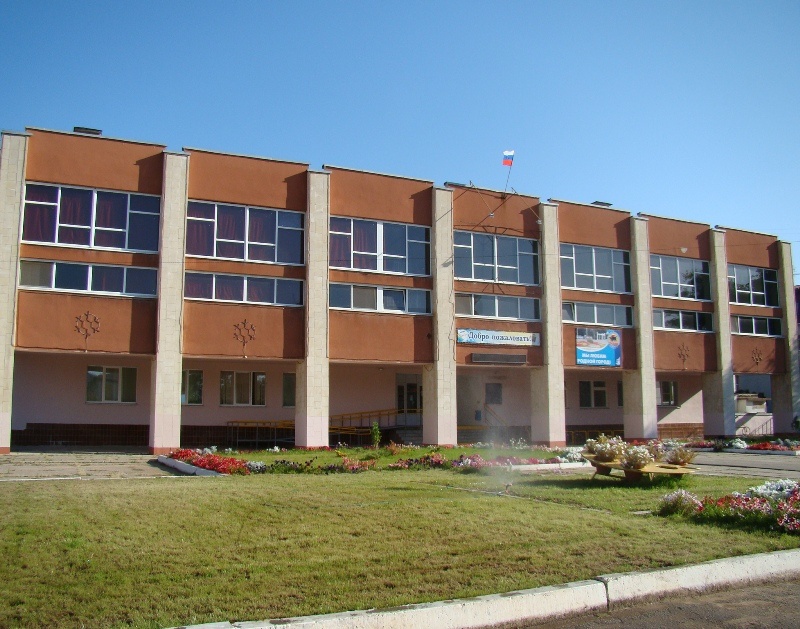 Встреча с ученическим и педагогическим коллективами ГАПОУ СО «СКИПО для инвалидов и лиц с ОВЗ». (профессиональная ориентация)
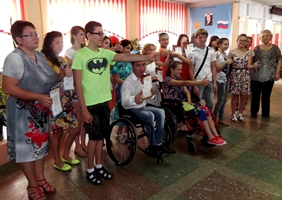 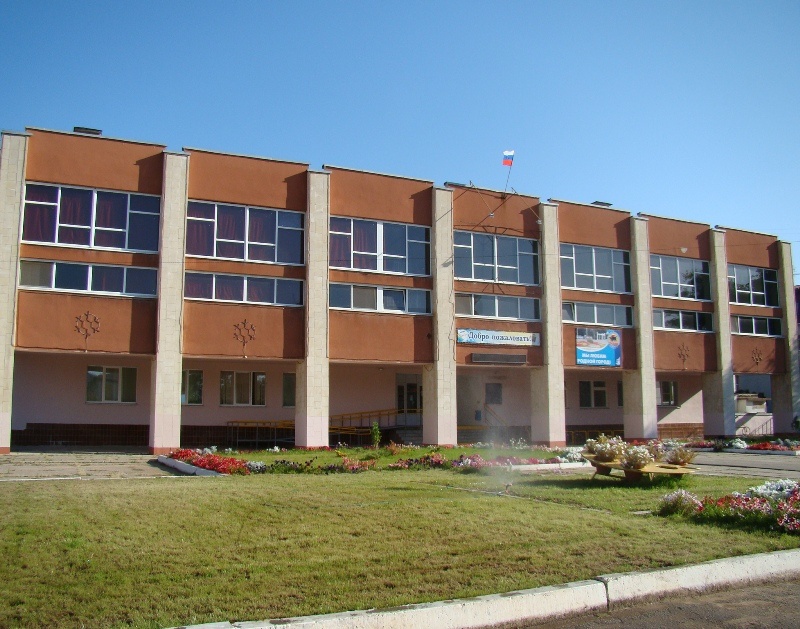 Профориентационная работа
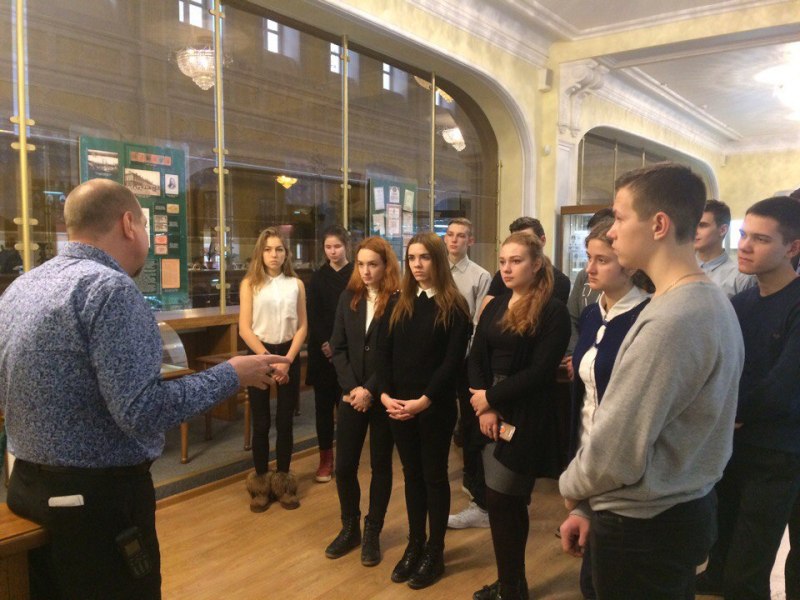 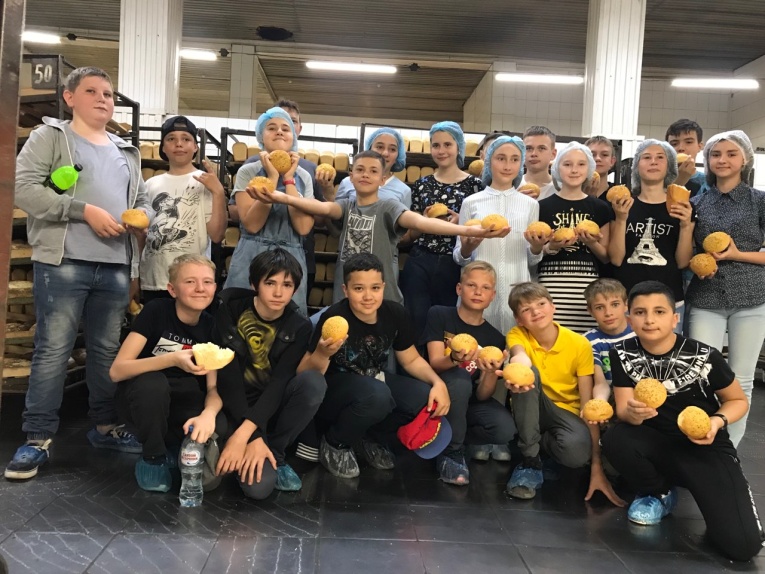 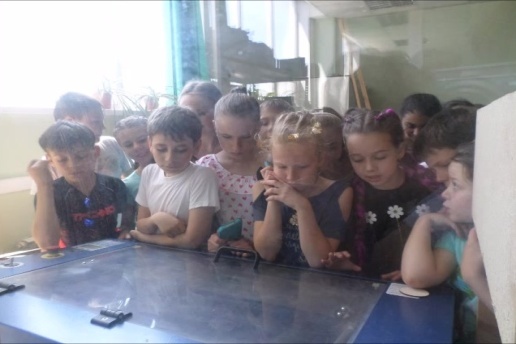 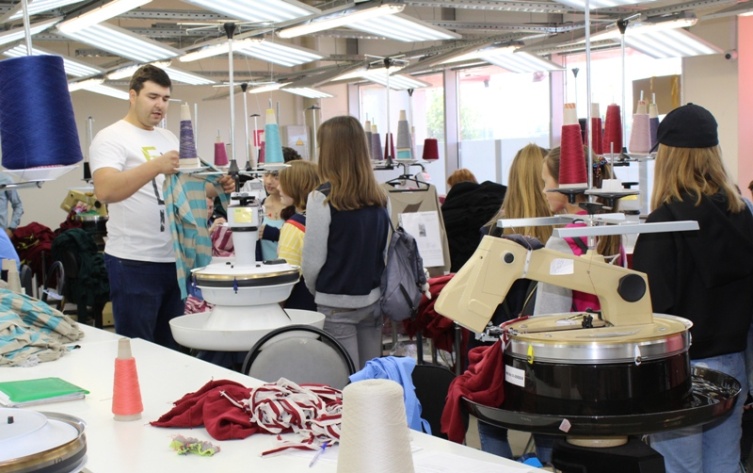 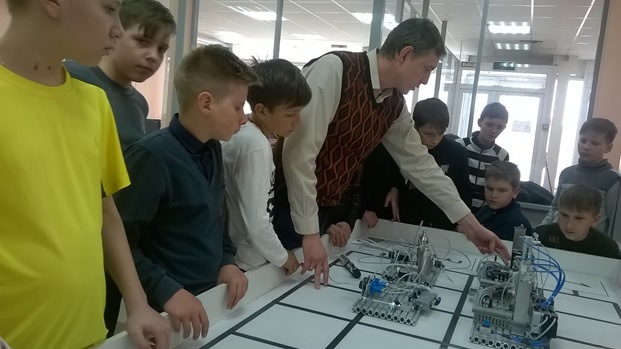 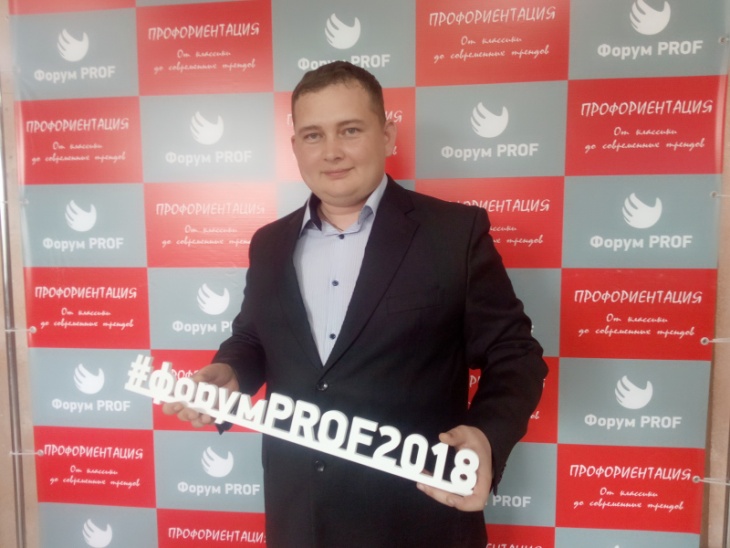 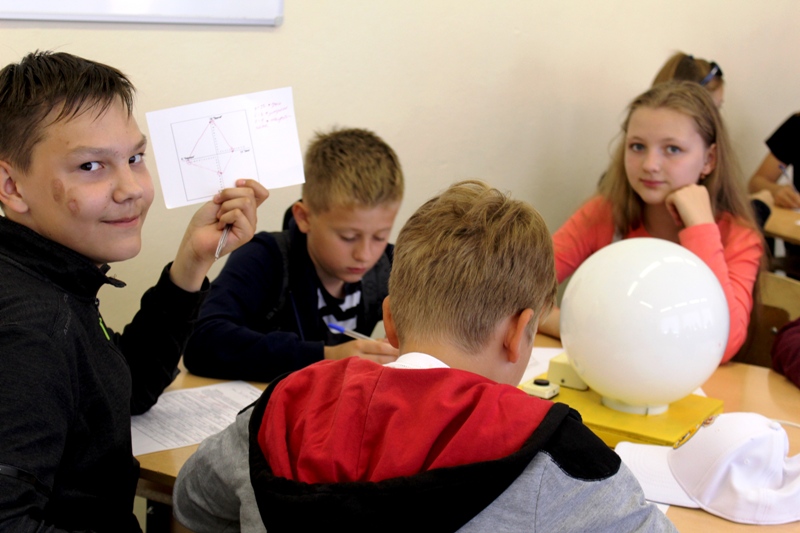 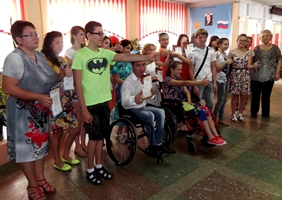 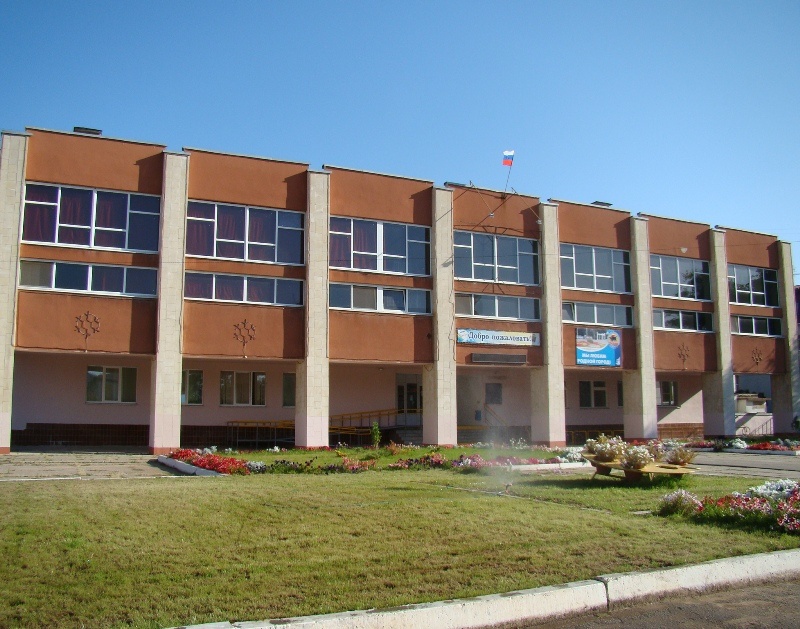 Муниципальный фестиваль «Подари улыбку!»
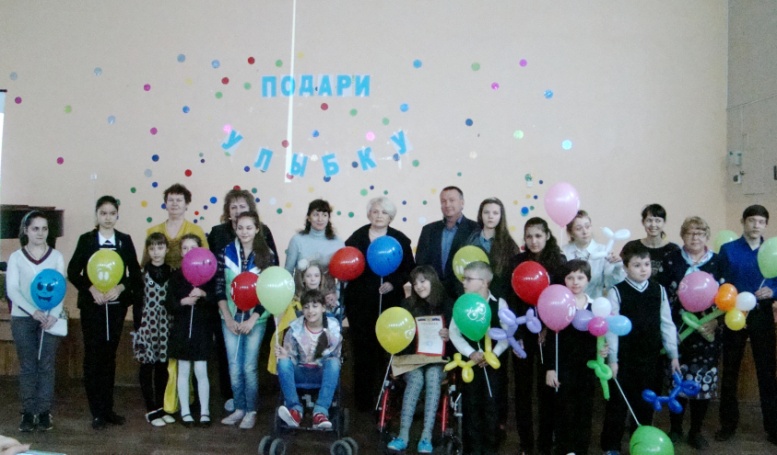 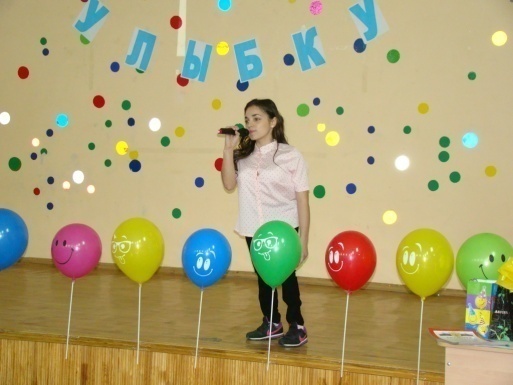 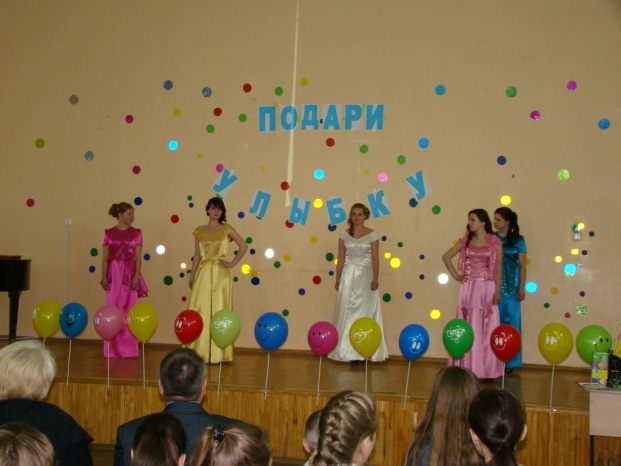 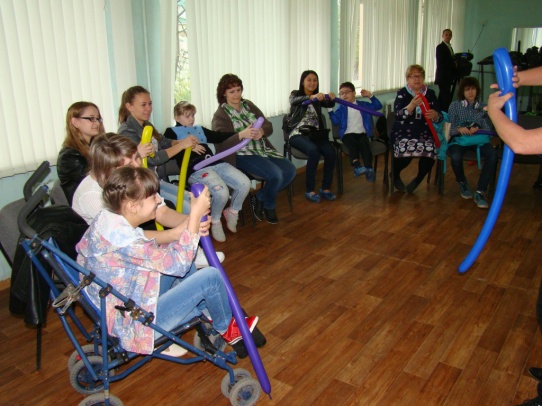 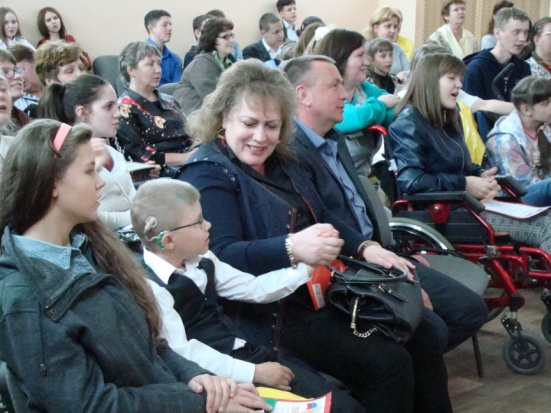 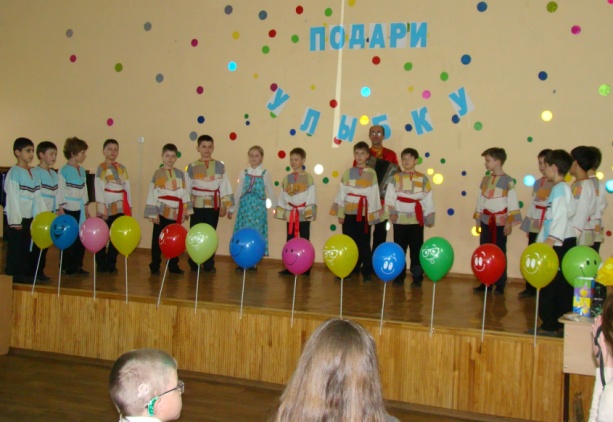 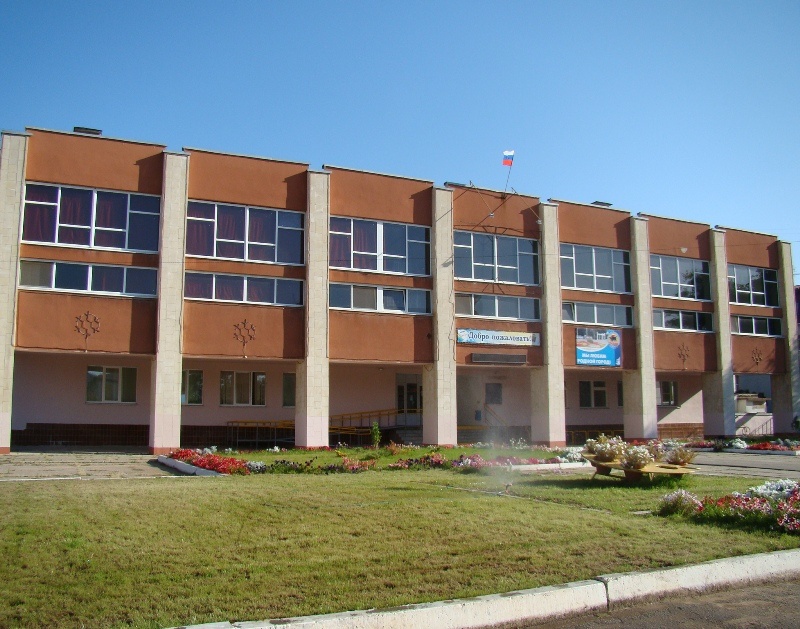 Семейный пикник
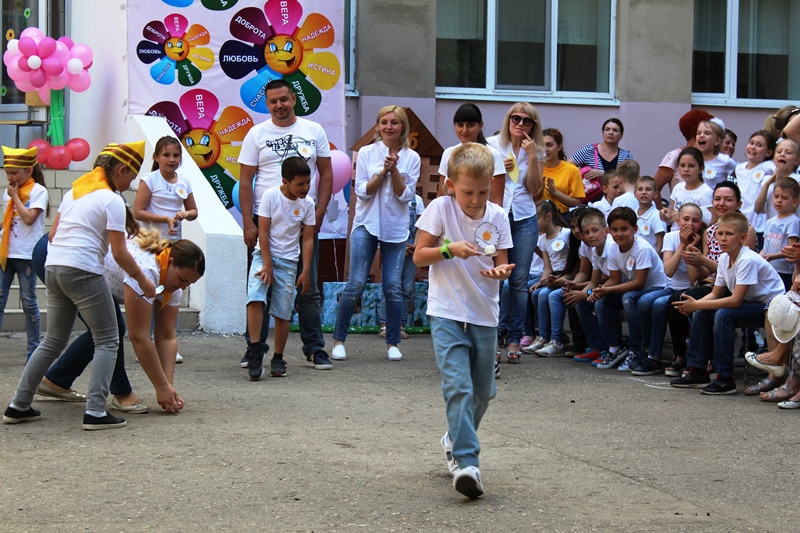 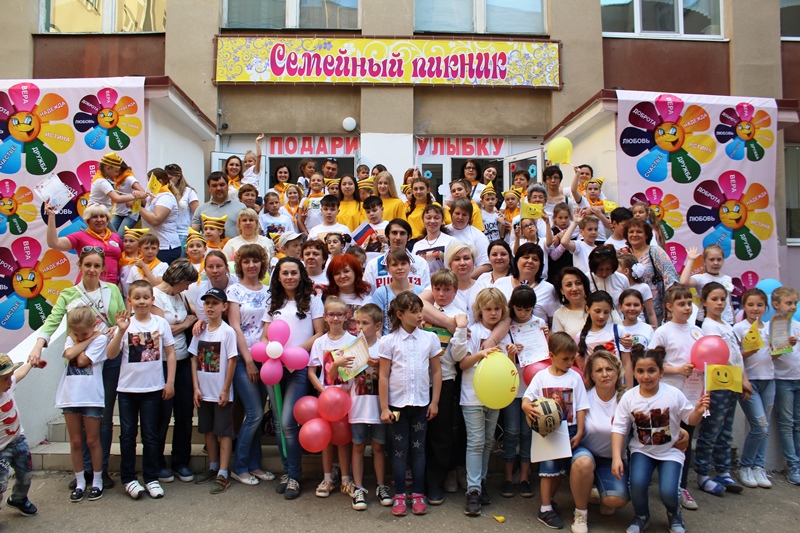 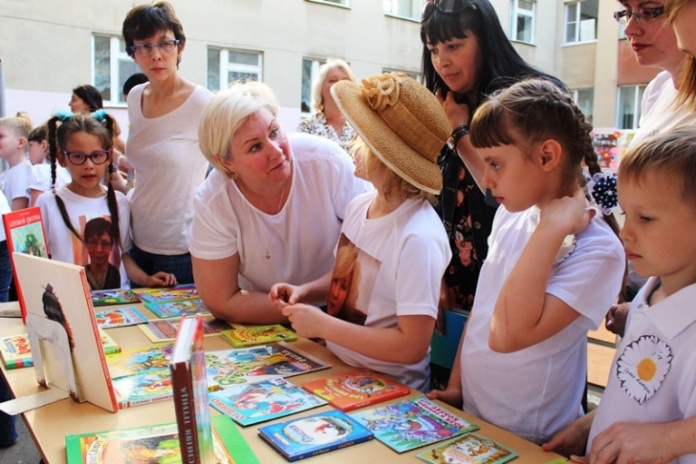 17 мая 2018 года рамках конкурса городов России «Город - территория детства» в СОШ 12 состоялся первый школьный фестиваль «Семейный пикник». Праздничная программа под девизом «Подари улыбку!» была посвящена Международному дню семьи. Более 200 участников фестиваля устроили на школьном дворе и спортивной площадке настоящий пикник с «супер-бутербродами», спортивными играми и веселой музыкой. Победителям конкурса «Подари улыбку» вручены грамоты и подарки.
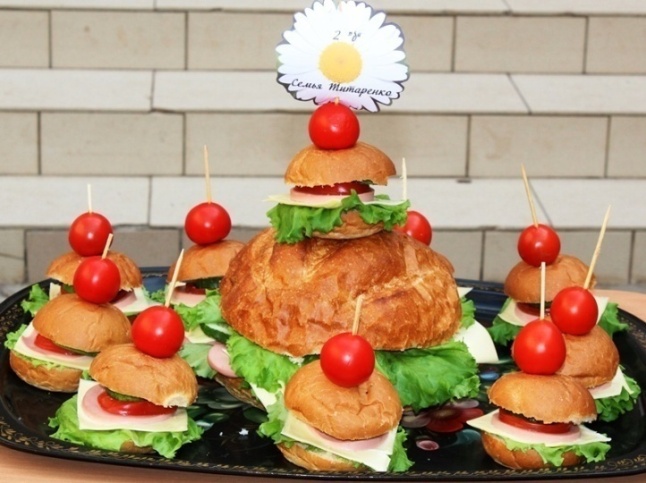 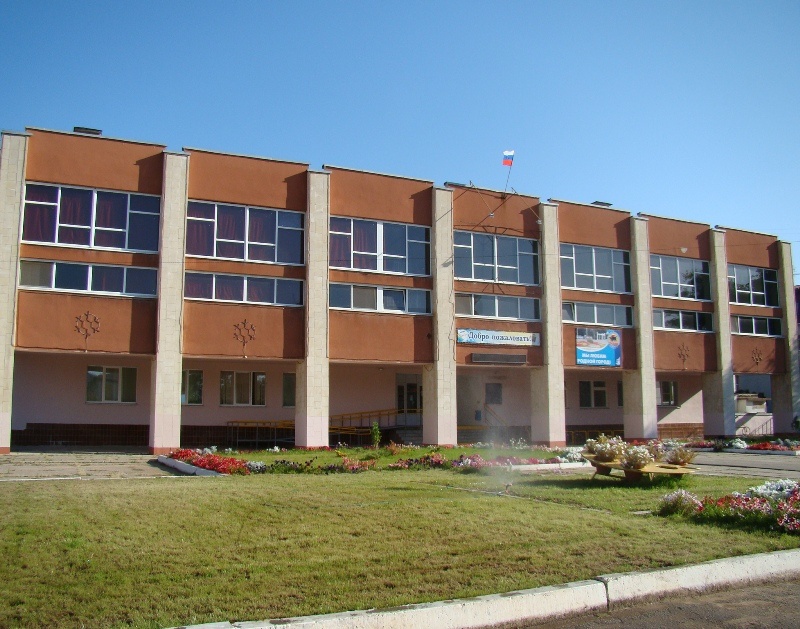 Экскурсия в мемориальный комплекс «Журавли»
С целью продолжения изучения истории малой родины, организации семейного досуга, предоставления участникам опыта полноценного общения друг с другом и группой, переживания коммуникативной общности в мае от МОУ «СОШ № 12» отправились в познавательное путешествие на автобусе более 20 детей с особенностями развития совместно со своими родителями, проживающие в Энгельсском муниципальном районе.
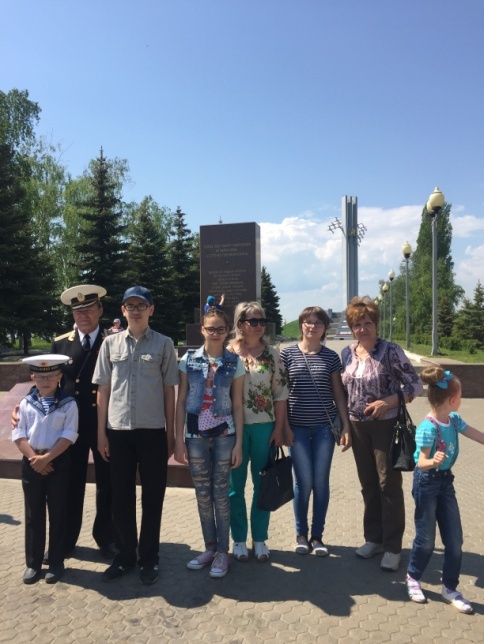 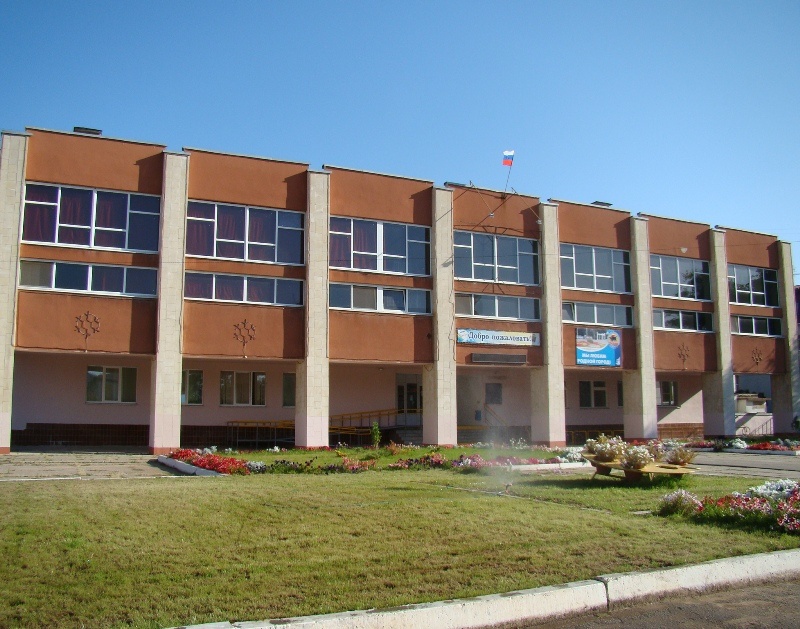 Школа личностного роста «Пять шагов к успеху»
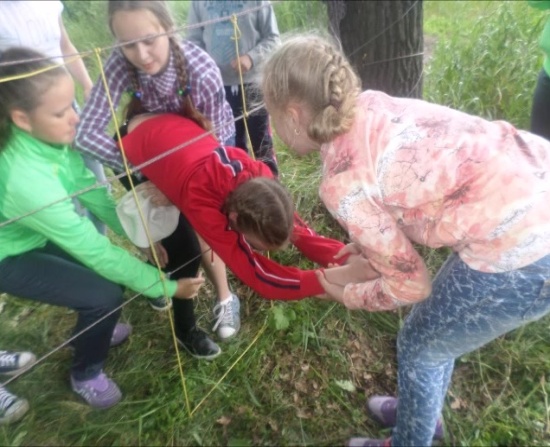 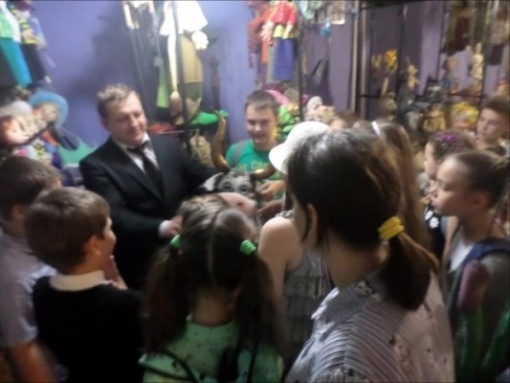 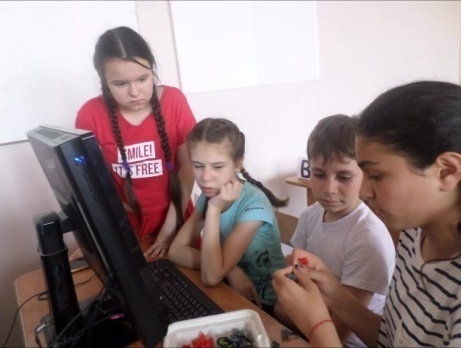 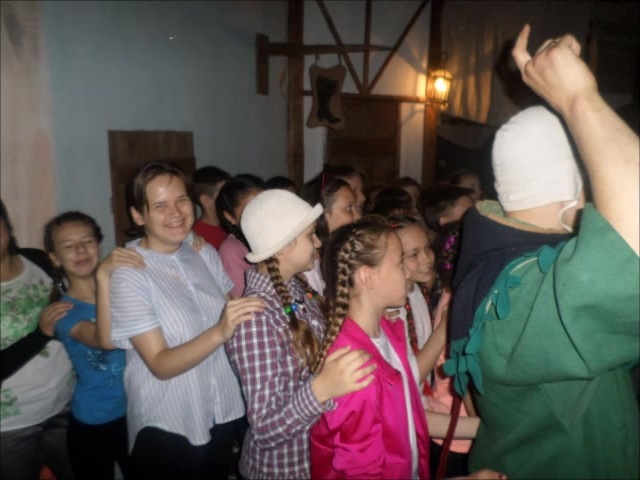 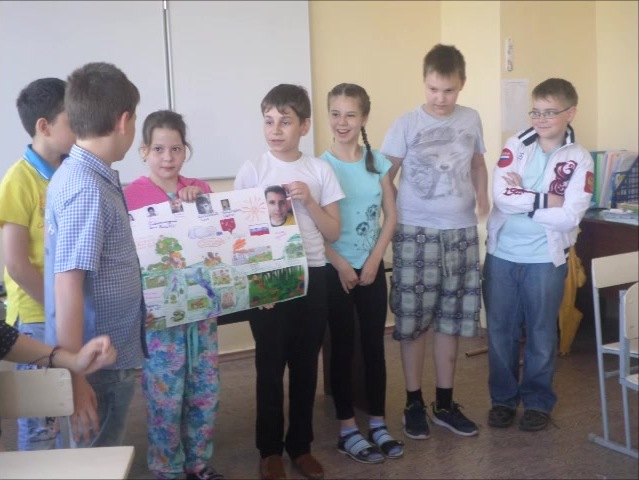 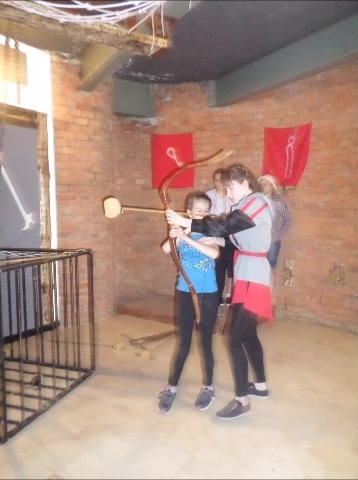 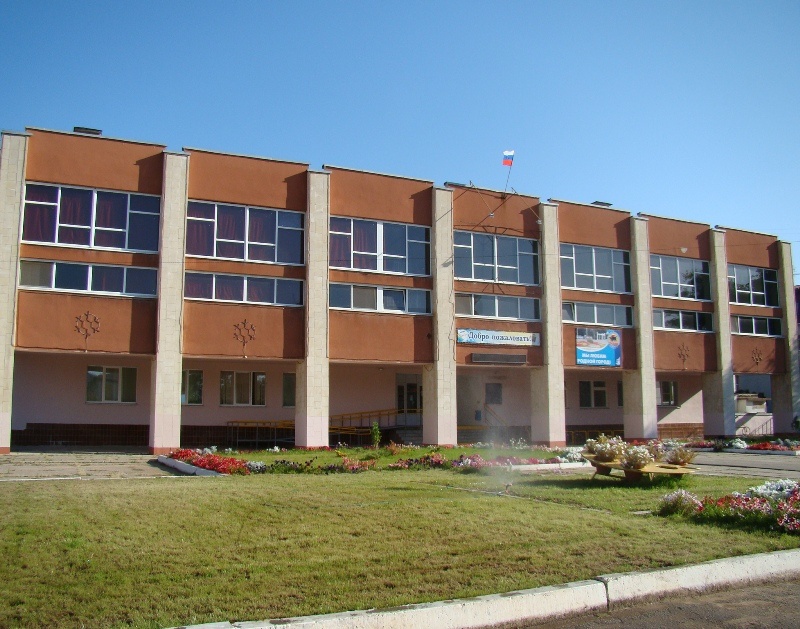 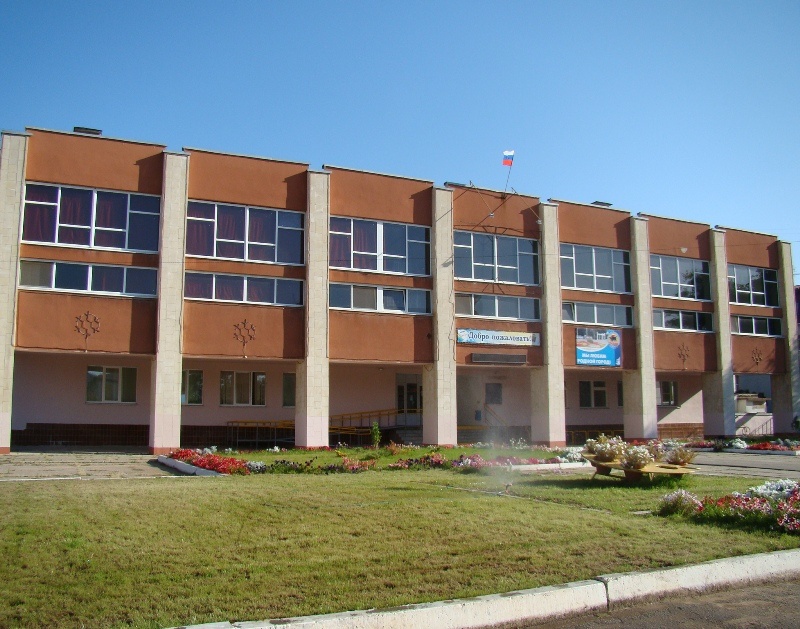 сош12.рф
sc12engl@bk.ru